স্বাগতম
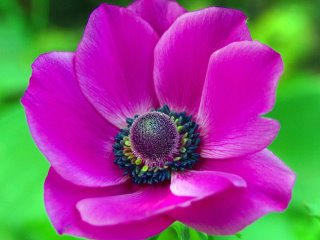 পরিচিতি
খাদেমুল বাসার
সহকারি শিক্ষক
মগলিশ পুর সরকারি প্রাথমিক বিদ্যালয় 
ঘোড়াঘাট, দিনাজপুর।
শ্রেণীঃ ৩য় 
বিষয়ঃ প্রাথমিক গণিত
পাঠঃ গুণ
পাঠ্যাংশঃ নিচের ছবি দেখে গাণিতিক বাক্যে লিখি
শিখনফল
১।নামতার সাহায্যে এক অঙ্কবিশিষ্ট সংখ্যাকে এক অঙ্কবিশিষ্ট সংখ্যা দ্বারা গুণ করতে পারবে।
২।গুণ অংকে গুণ্য গুণক ও গুণফল সনাক্ত করতে পারবে।
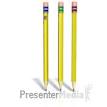 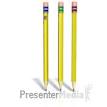 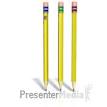 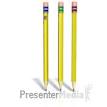 +
+
৩
৩
=
3
৩
+
১২
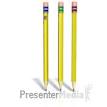 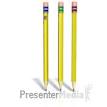 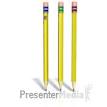 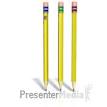 =
৩
×
৪
১২
পাঠঃ  গুণ
বাস্তব উপকরণ
১। কাঠি 
২। মারবেল
৩। চক
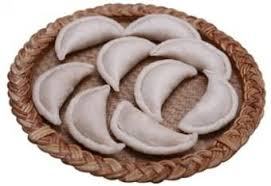 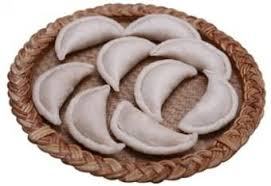 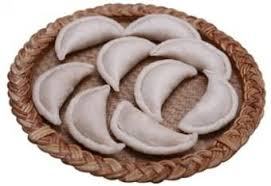 9
9
9
9
+
9
+
9
=
27
=
9
×
3
27
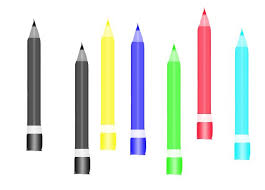 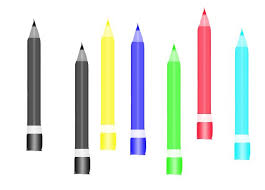 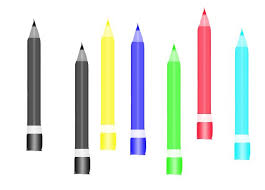 7
7
7
+
+
7
=
7
7
21
7
×
3
=
21
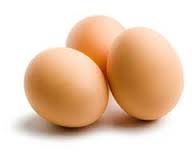 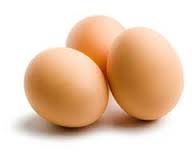 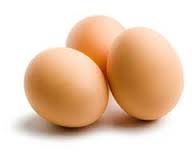 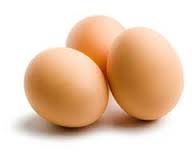 3
3
3
3
3
+
+
+
3
3
3
=
12
×
=
৩
৪
১২
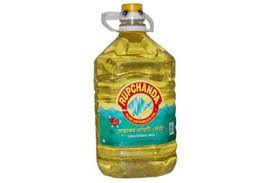 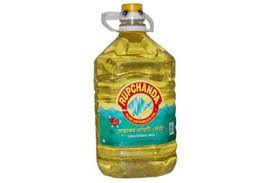 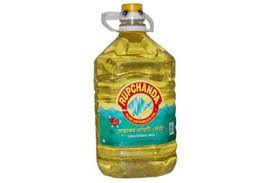 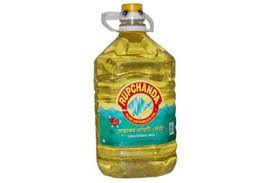 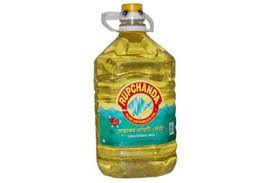 ২লিটার
২লিটার
২লিটার
২লিটার
২লিটার
2
+
2
+
+
+
2
10
2
2
=
×
=
২
৫
১০
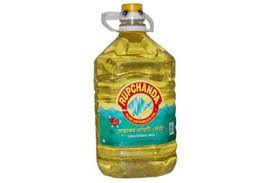 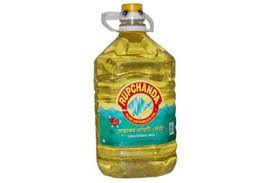 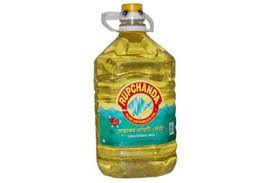 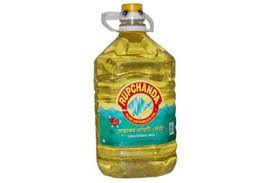 ৪ লিটার
৪ লিটার
৪ লিটার
৪ লিটার
+
4
+
4
+
4
4
=
16
×
৪
=
৪
১৬
=
৯
×
৩
২
৭
গুণফল
গুণ্য
গুণক
×
গুনক
গুণ্য
=
গুণফল
গুণ্য×গুণক=গুণফল
গুণ করে যা পাওয়া 
যায় তা গুণফল
যাকে গুণ করা হয়
তা গুণ্য
যা দ্বারা গুণ করা হয় 
তা গুনক
বস্তু নিরপেক্ষ পর্যায়
(ক) ৩×৪=১২
(খ)৪×৪=১৬
(গ) ৯×৩=২৭
(ঘ)৭×৩= ২১
মূল্যায়নঃ  (ক) ৪×৪=  (খ)৩×৪=(গ)গুণ্য×গুণক=
16
১২
গুণফল
সবাইকে ধন্যবাদ
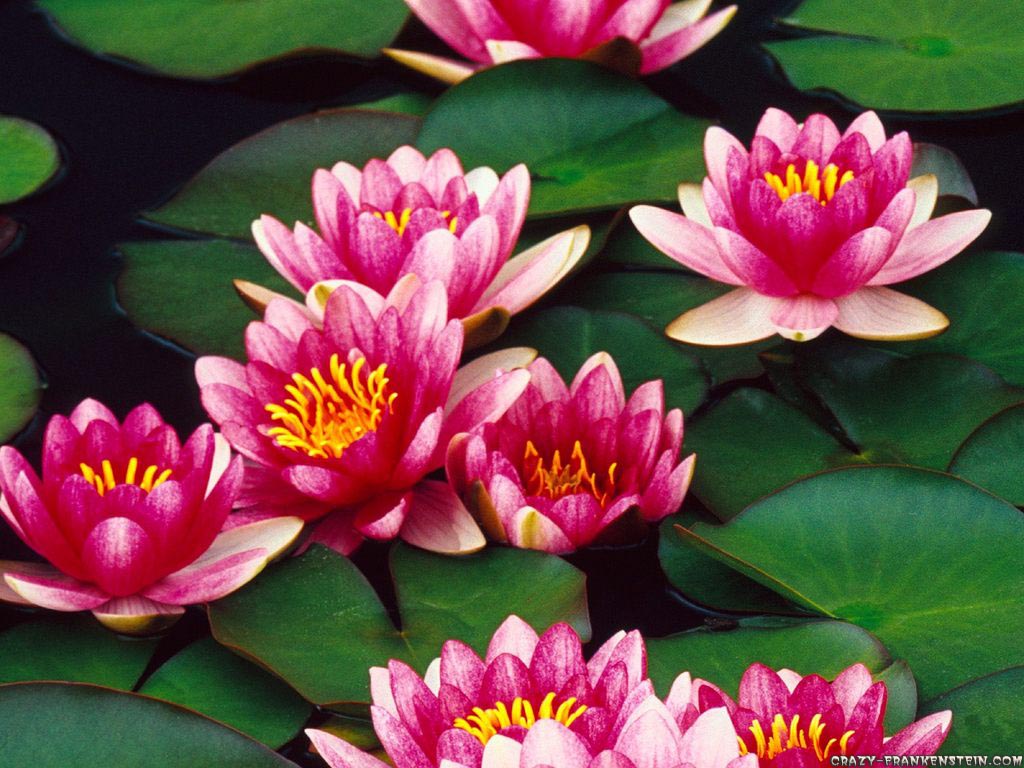